An Illustrated History of the V&T’s Reno Yard
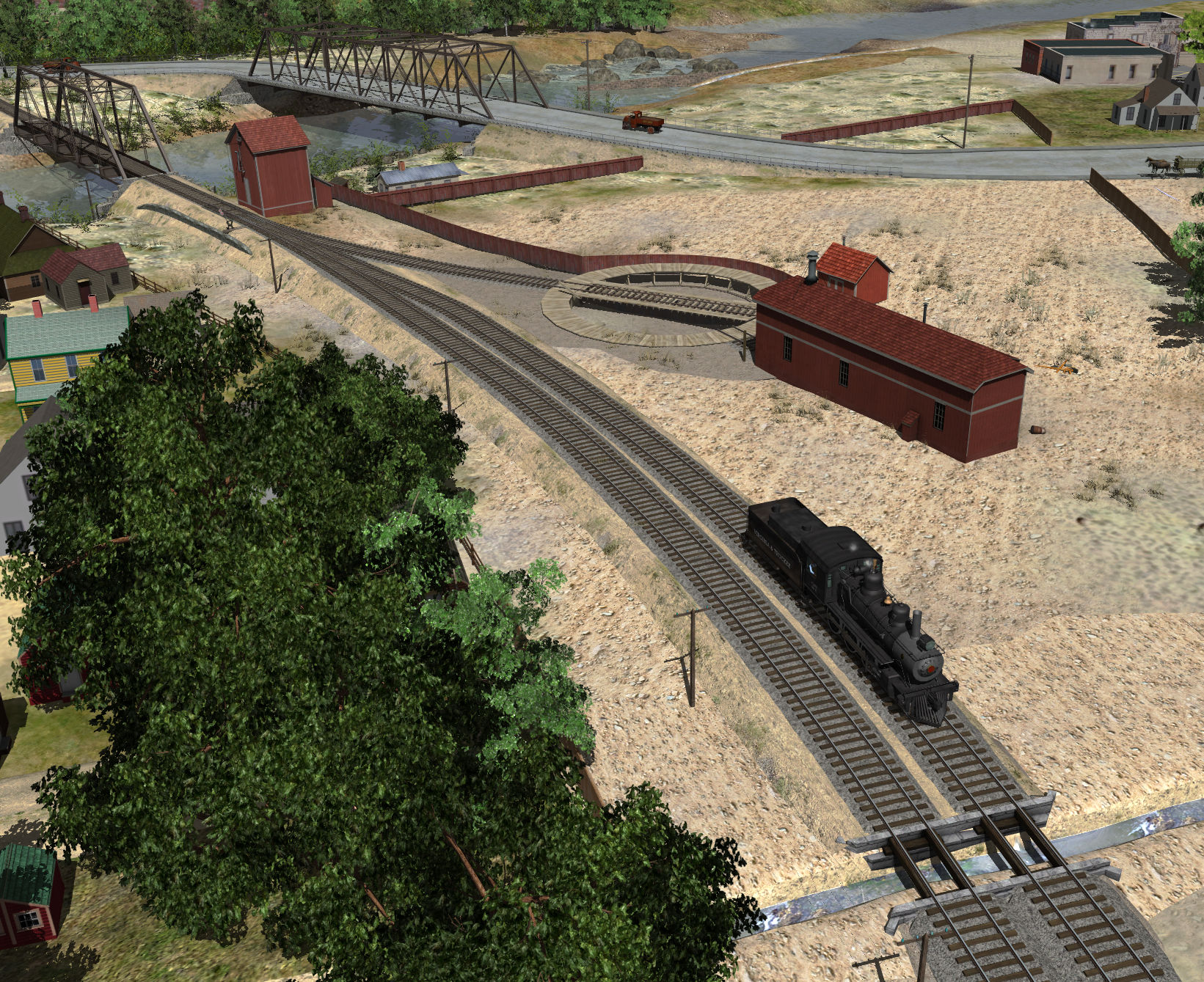 2017 Virginia and Truckee Railroad History Conference
By Curtis Reid
Special thanks to:

	Mike Collins
	Stephen Drew
	The University of Nevada Special Collections
Location:
Downtown Reno; just South of the Truckee River:
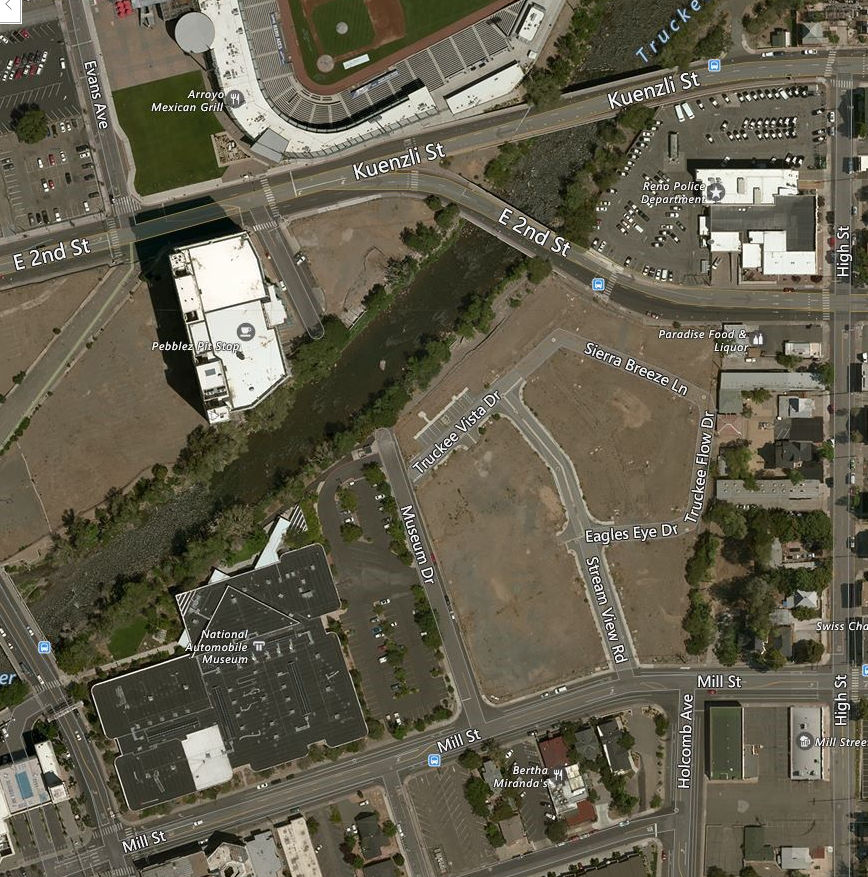 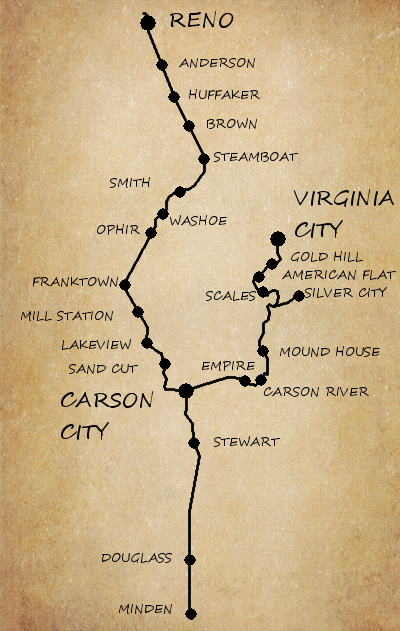 Image courtesy Bing Maps
Reno Background

1850s: Pioneers begin to settle the Truckee Meadows
1859: Charles Fuller builds a bridge across the Truckee River
1861: Fuller sells the bridge to Myron Lake; who develops 'Lake's Crossing'
1868: Reno founded by the Central Pacific
1871: Reno becomes the Washoe County seat
1871: The V&T starts building from Reno
1871
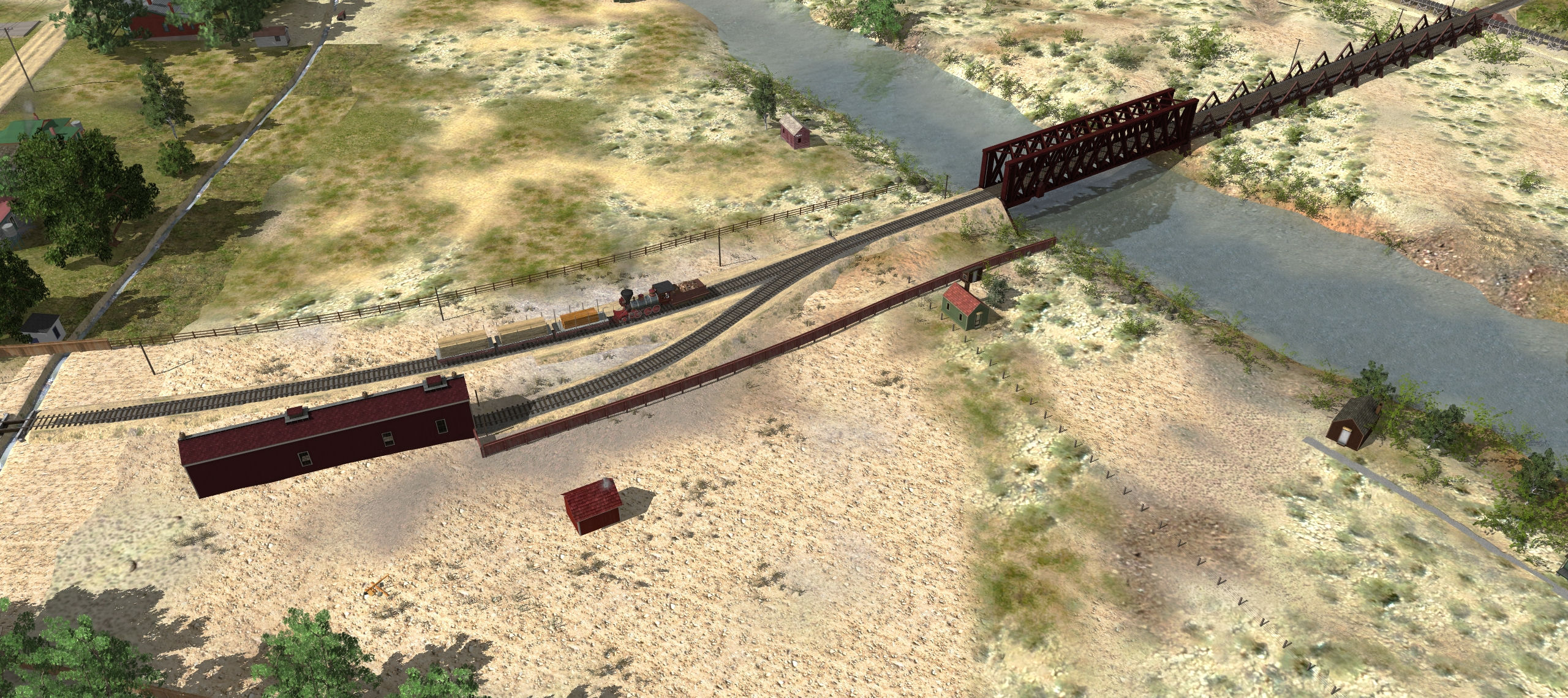 Construction started
Bridge; engine house; blacksmith shop built
1872
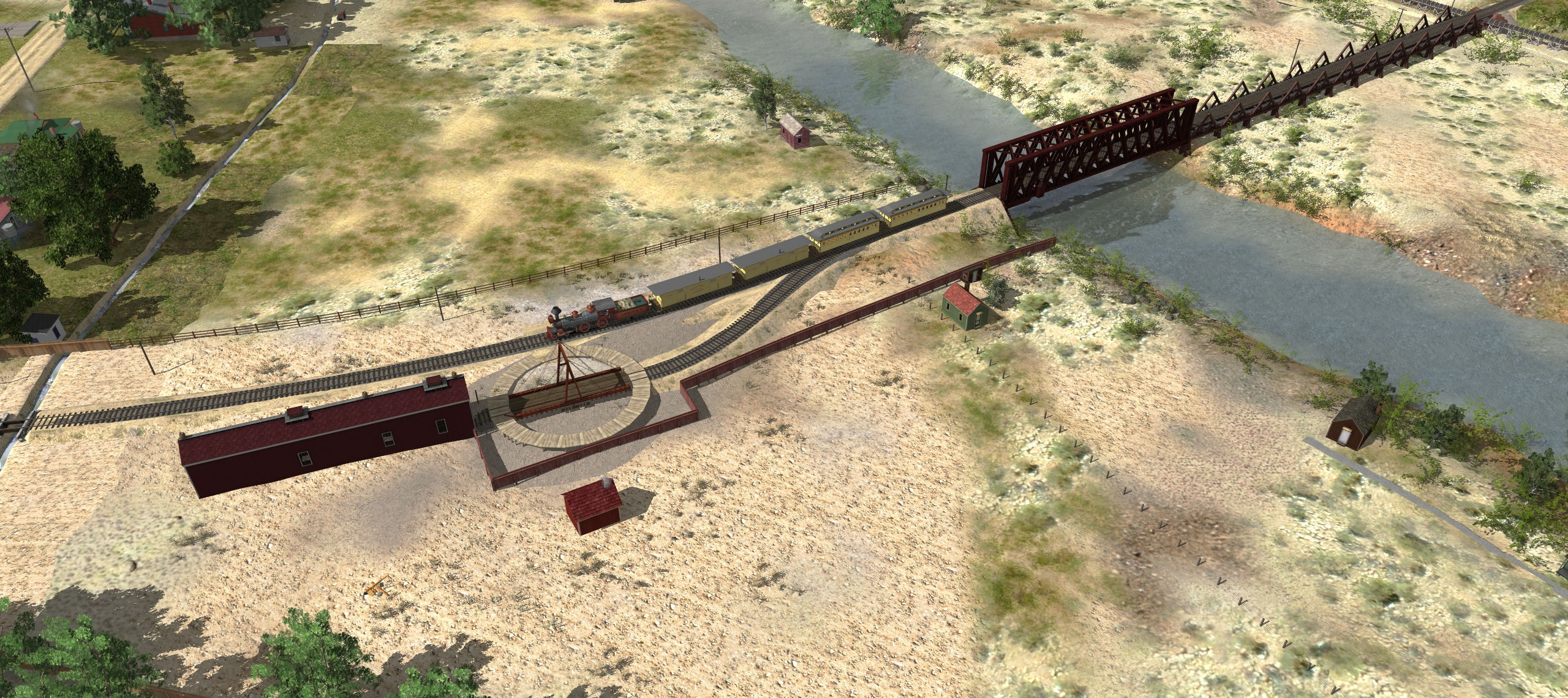 50’ diameter gallows A-frame turntable built
Tracks completed to Carson
1873
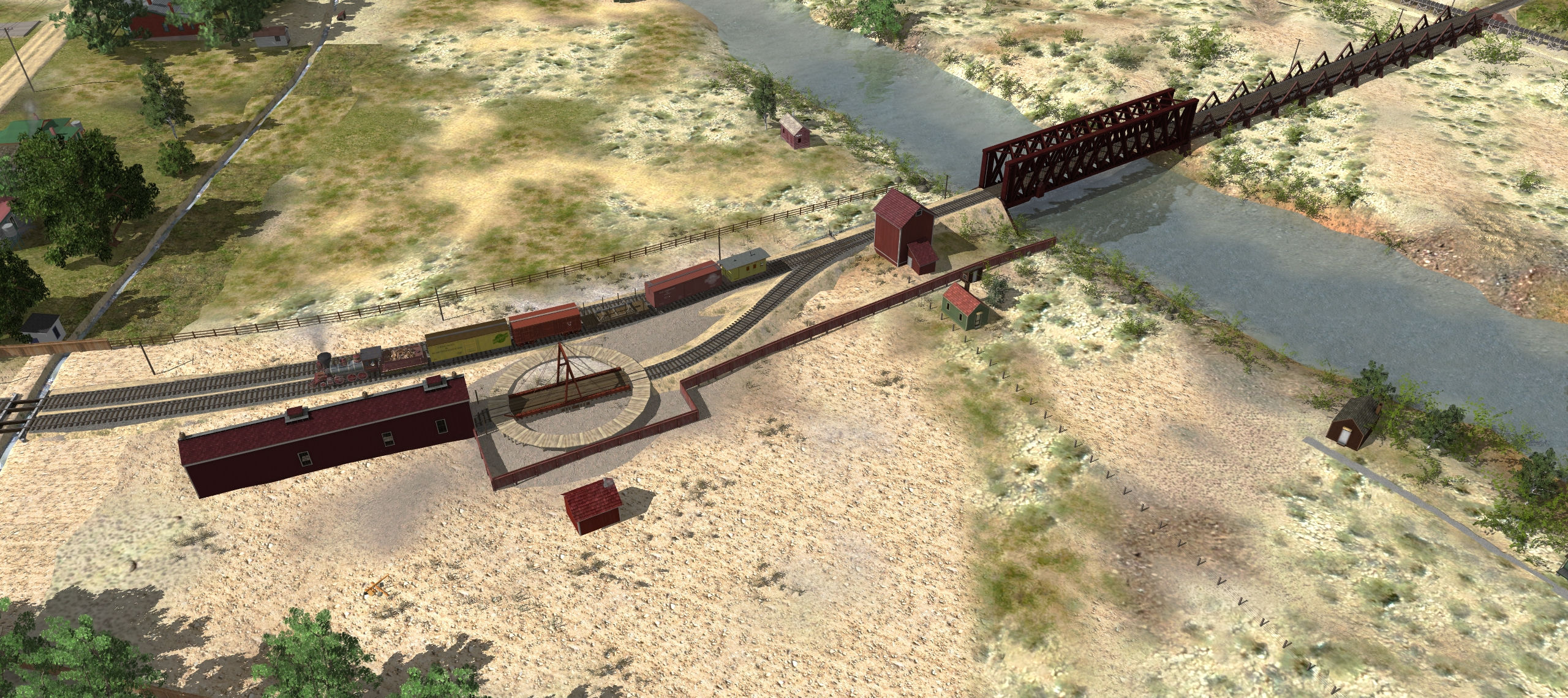 Water tank built
Also the pump house
Wood siding built
1880
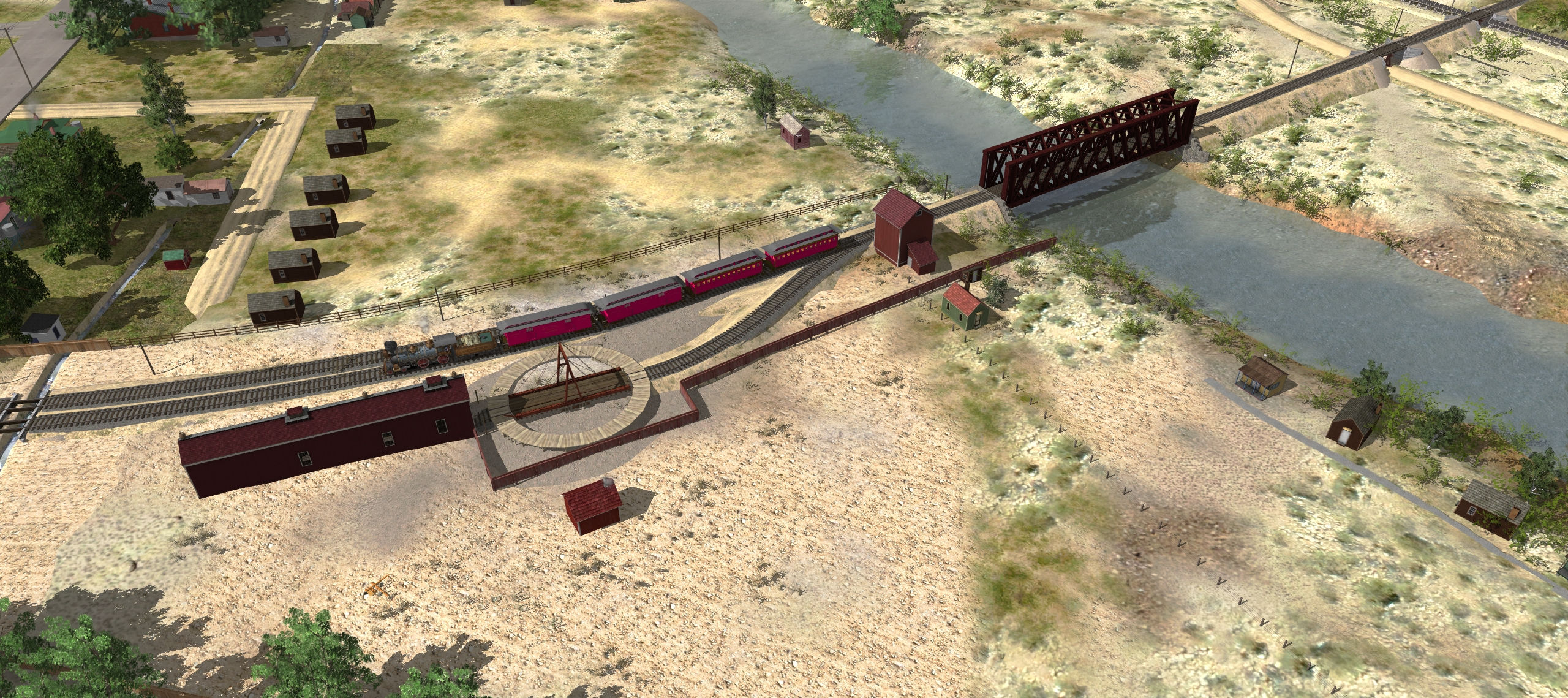 Trestle is filled in
Bridges get stone abutments
1890
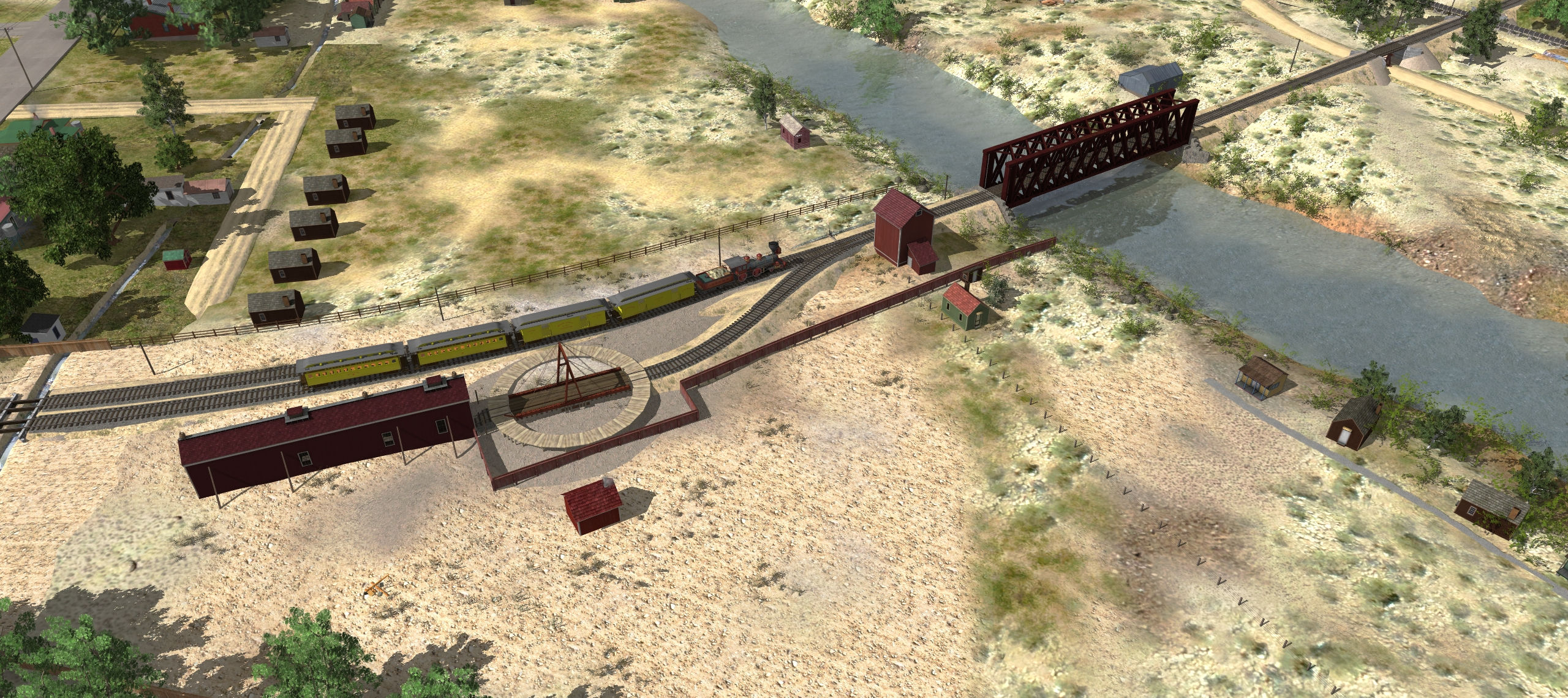 Engine house has bracing by now
1894
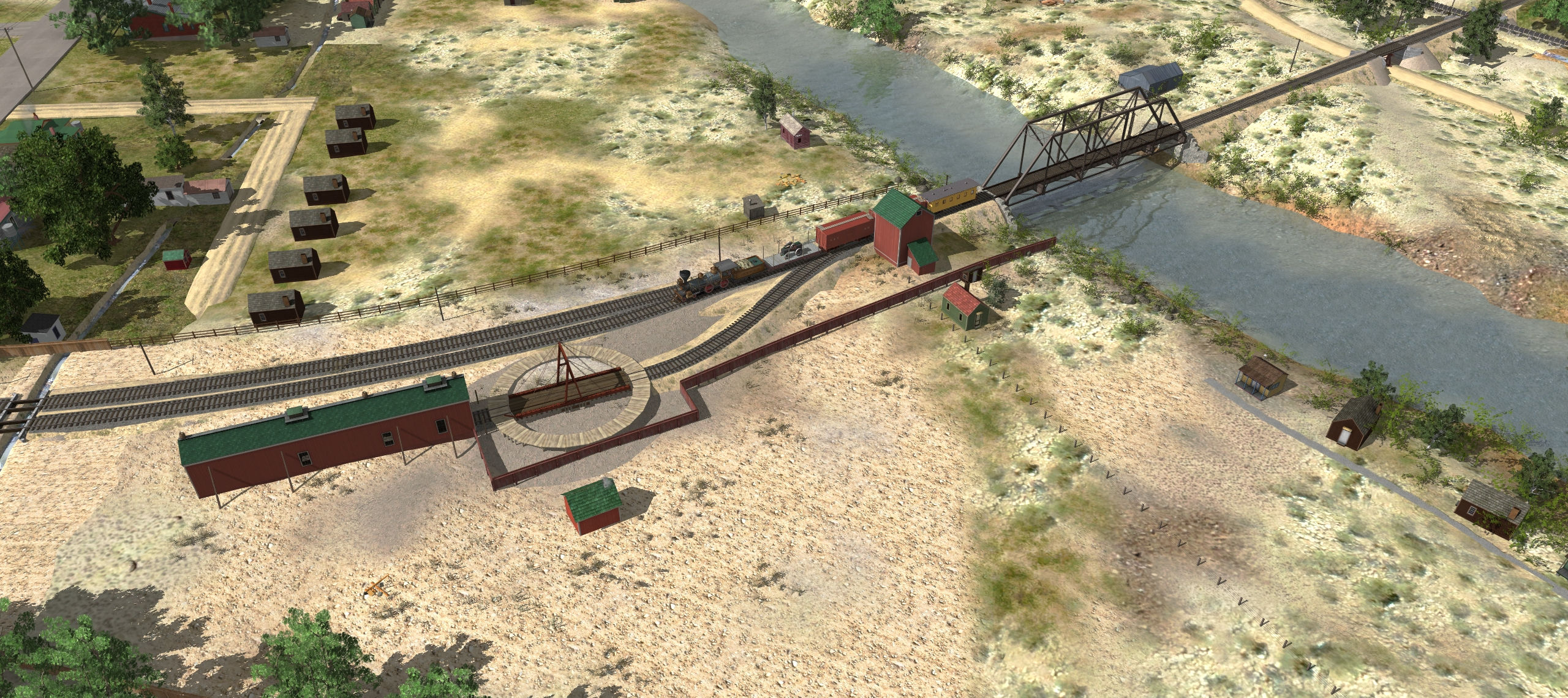 138’ Steel bridge replaces the older Howe truss
Buildings are likely caboose red with green roofs by now
1901
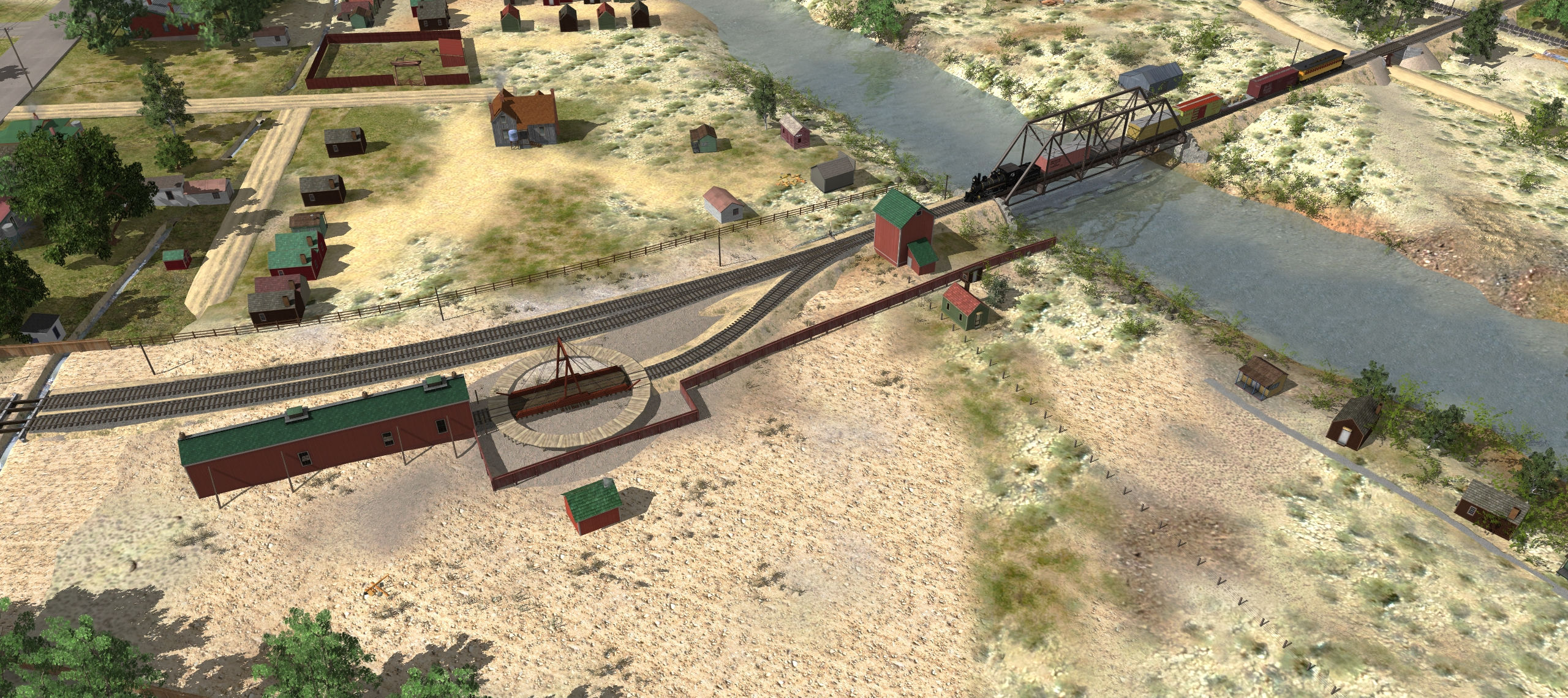 Turntable reinforced for first No. 25
1904
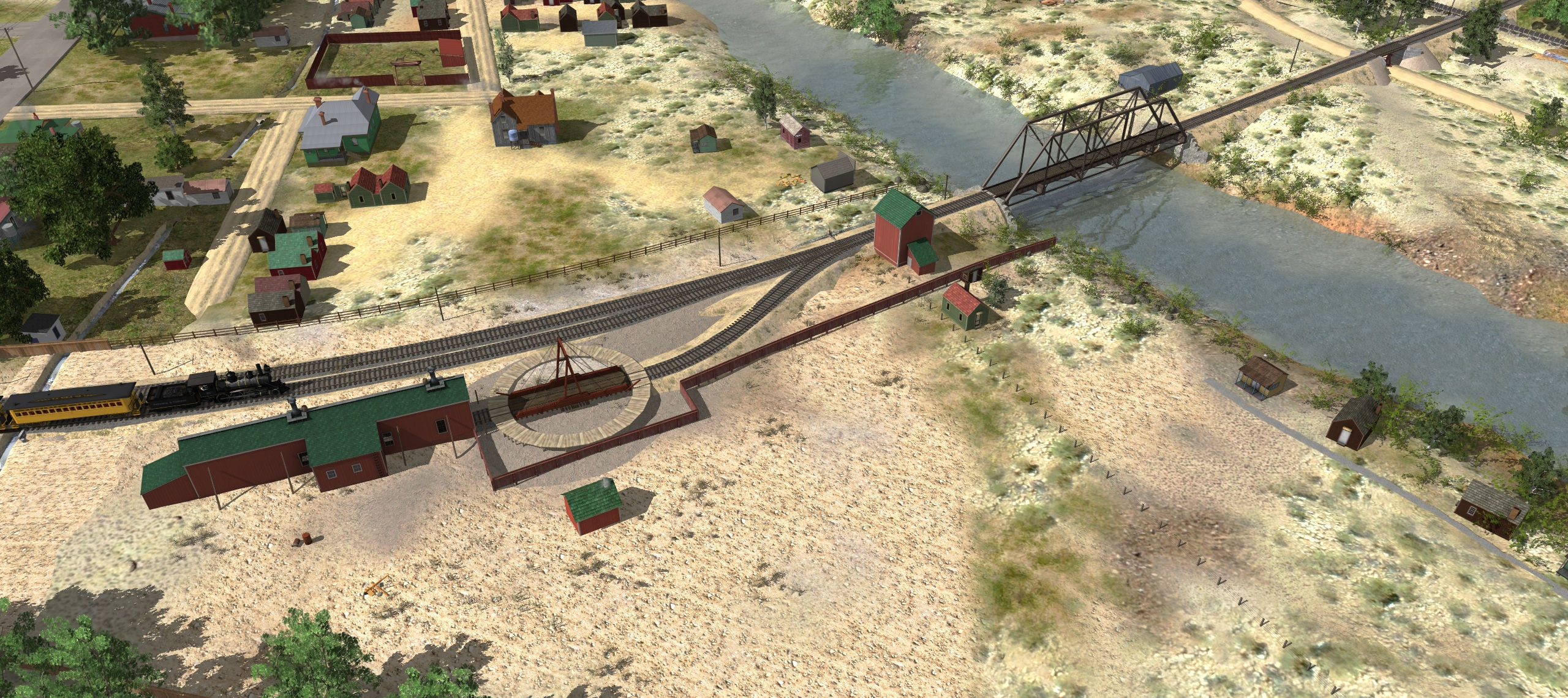 Bunkhouse, rear shed added by now
Likely some time between 1890 and now
1905
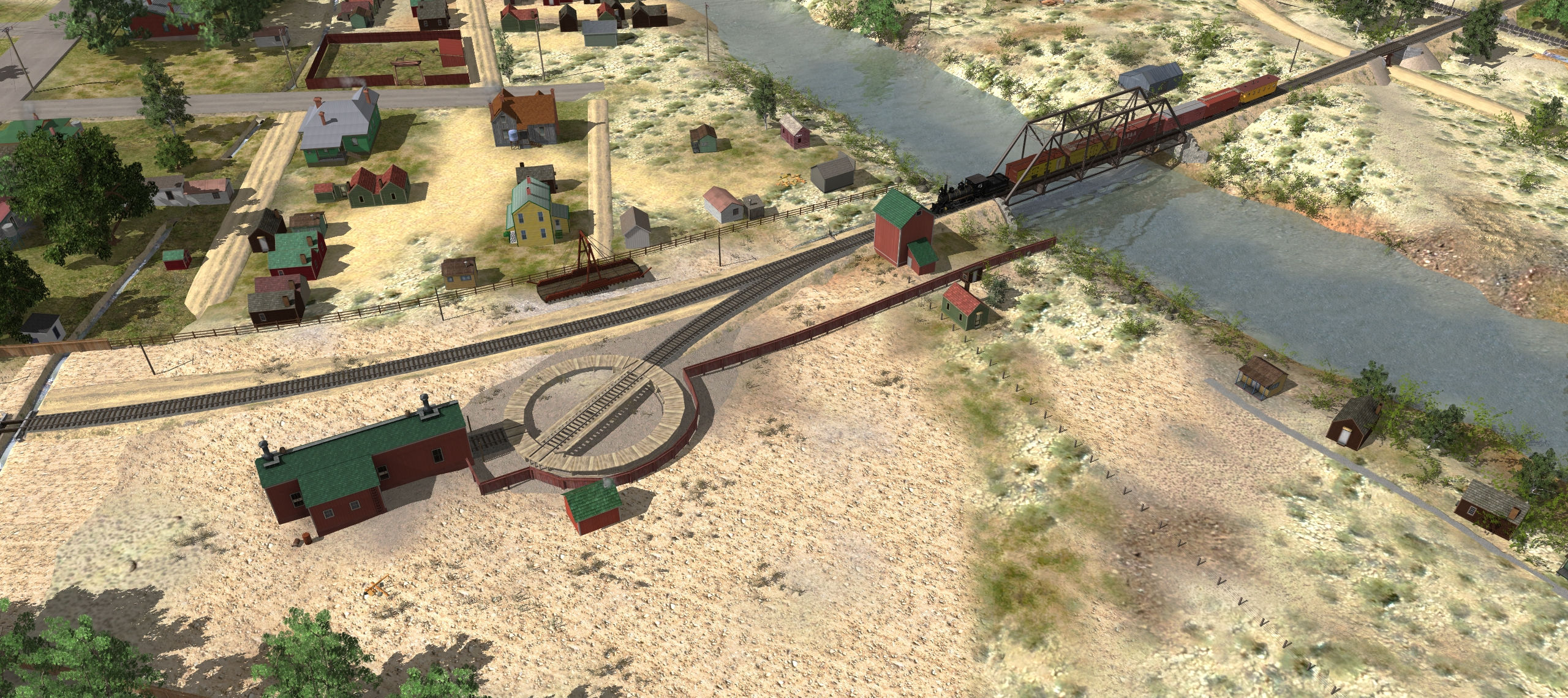 Engine house shortened
Turntable replaced with 57’ iron table
Wood track siding is removed around now
1909 (proposed)
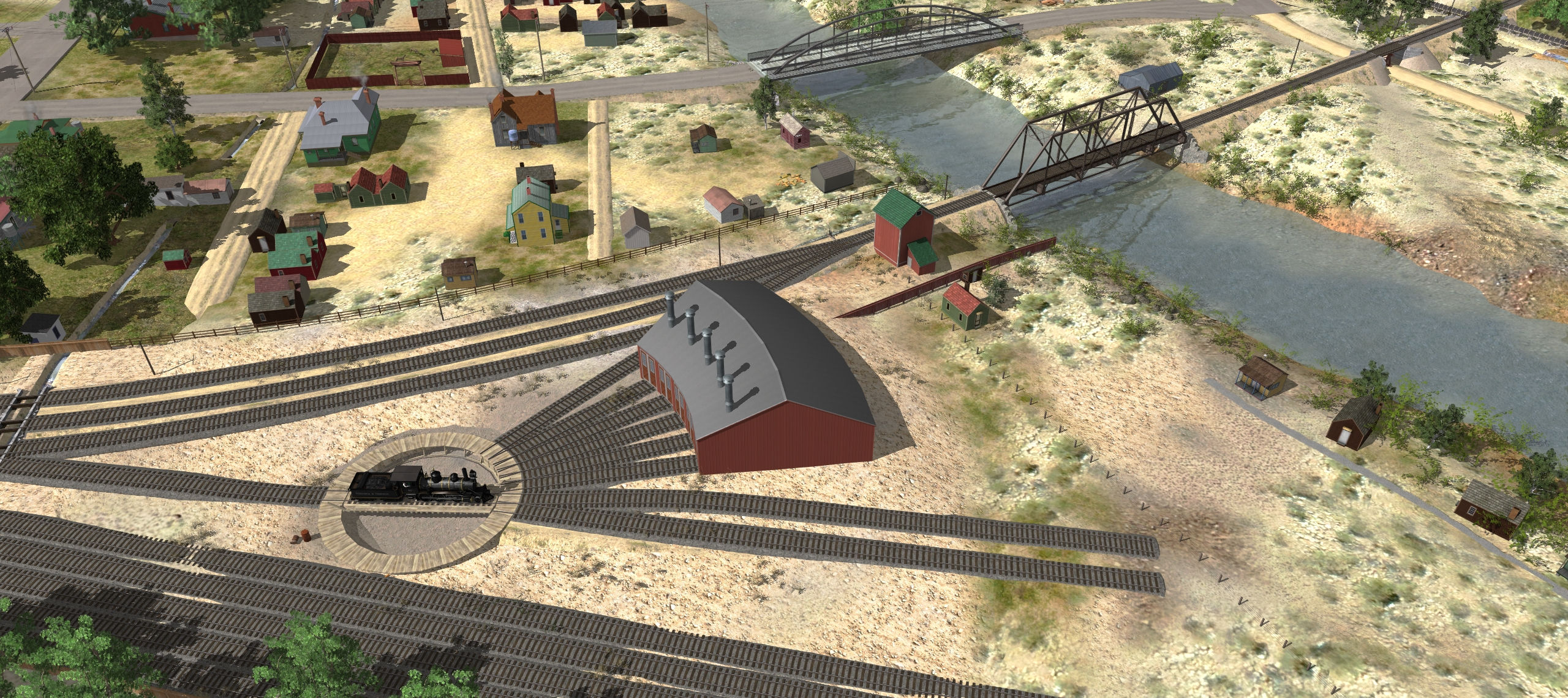 New roundhouse; larger yards
Likely this proposal was in support of a lawsuit against the city of Reno around the connection of 2nd and Scott Streets.
1909 (actual)
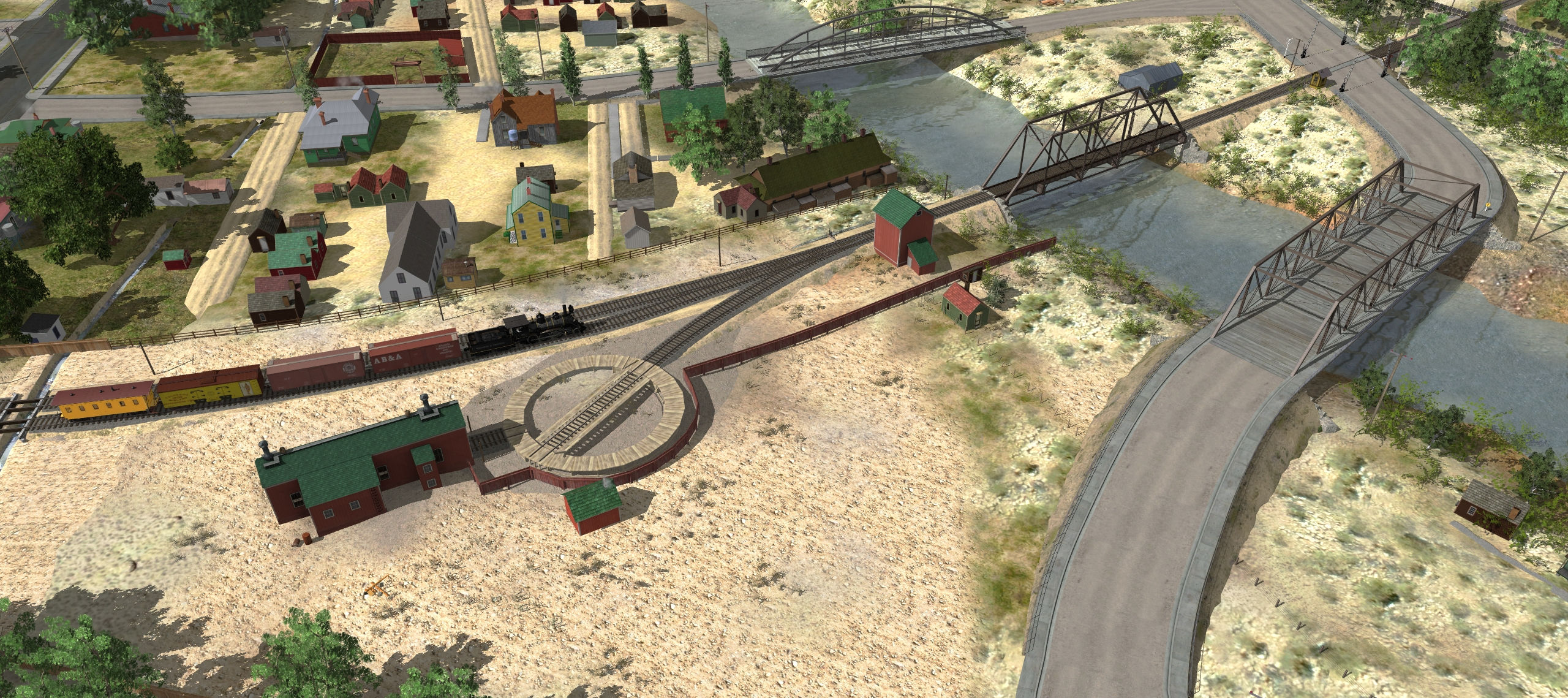 2nd street crossing and bridge built
Coach siding likely built by now
Oil shed is now present on the east wall
By 1916
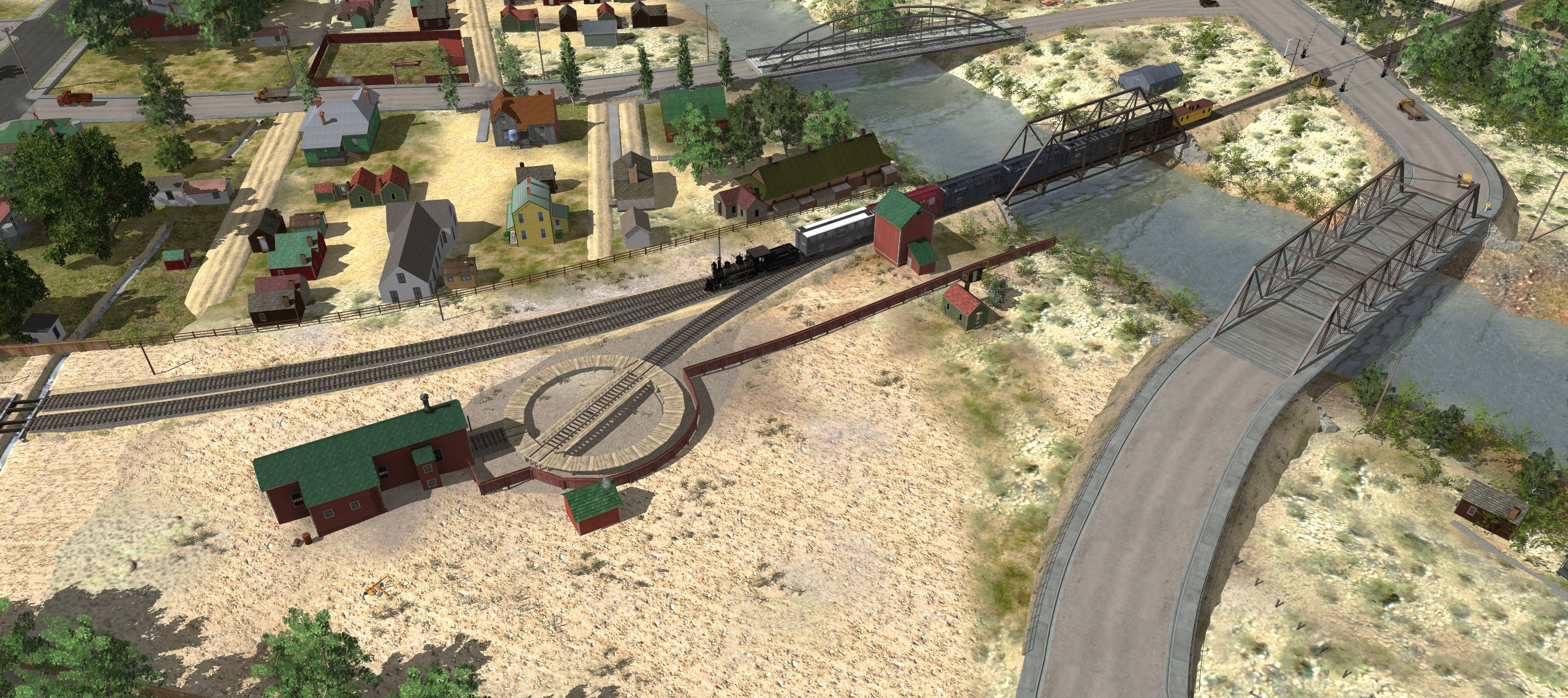 Coach siding shortened; 685’ long
2nd smoke jack and roof walks gone
Engine house appears to have larger eaves
1920
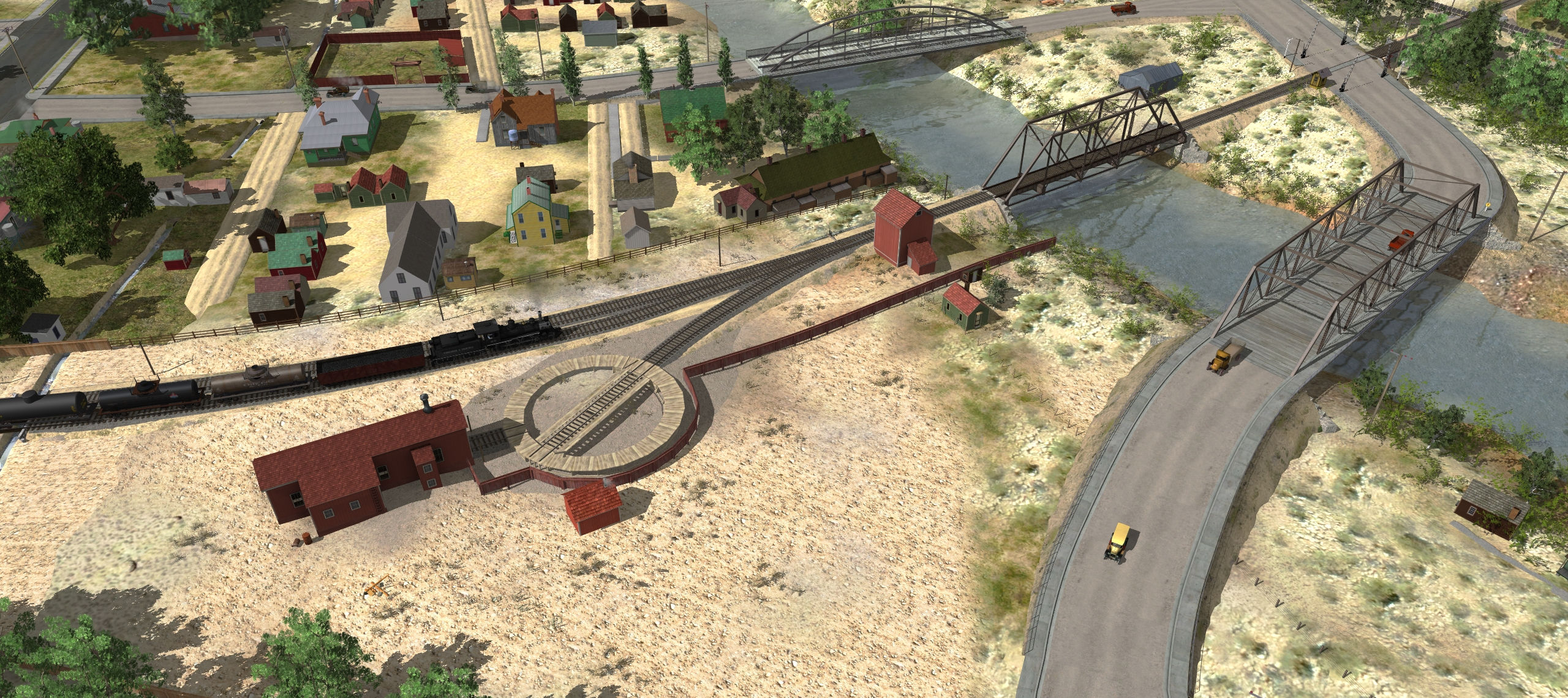 Yard buildings painted; probably with red roofs now
1921
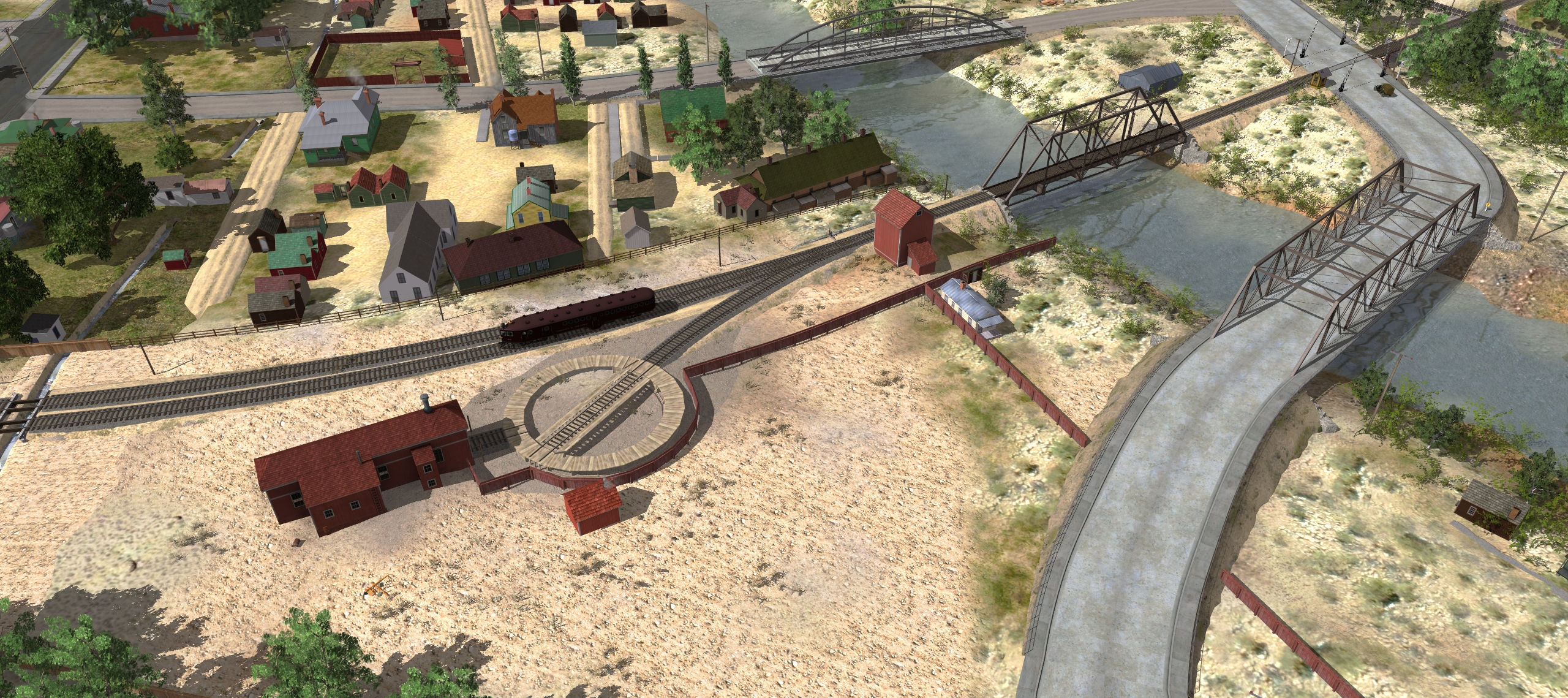 Engine house roof is hipped
- Also some trim added above the windows?
Engine house and water tank are painted (again!)
By 1928
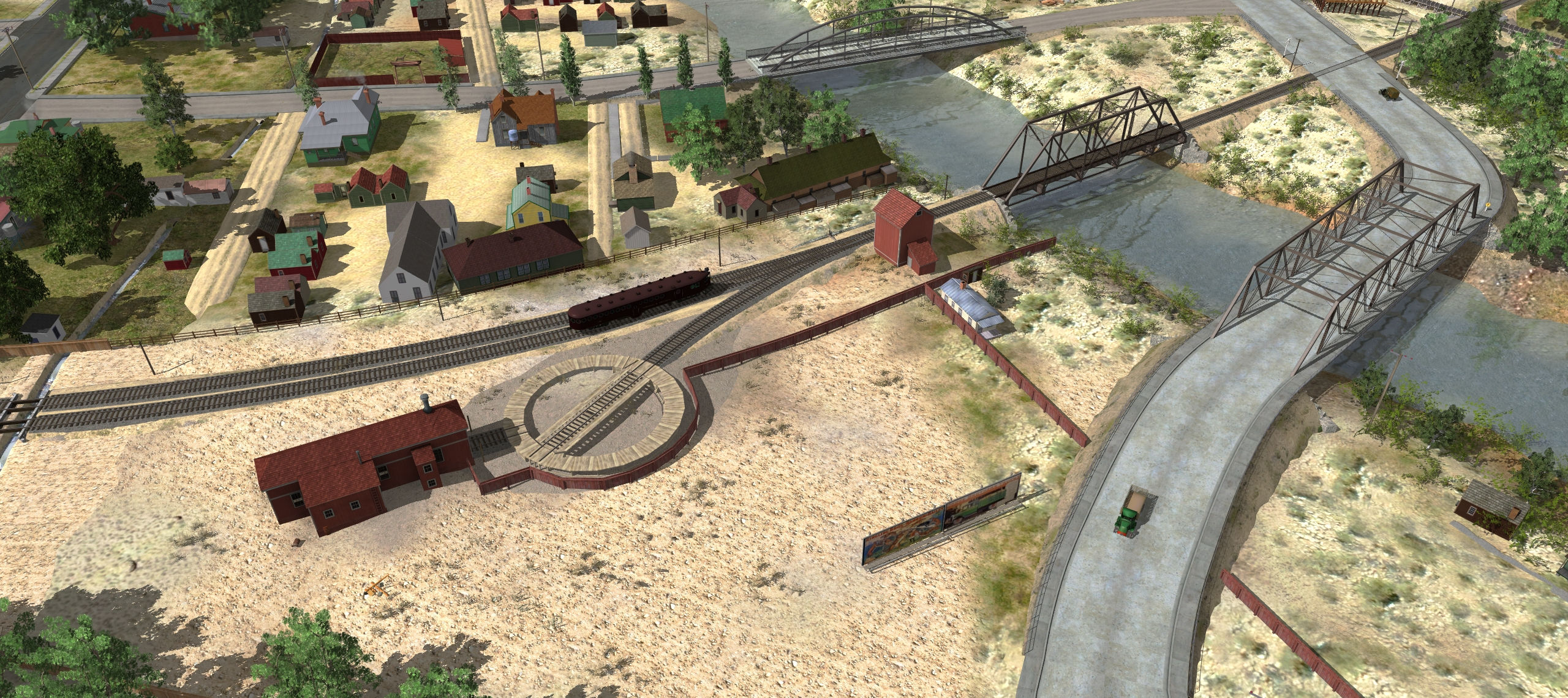 2nd Street crossing gates are gone
Bridge 1b is gone
Blacksmith shop is gone (retired 1924)
1930
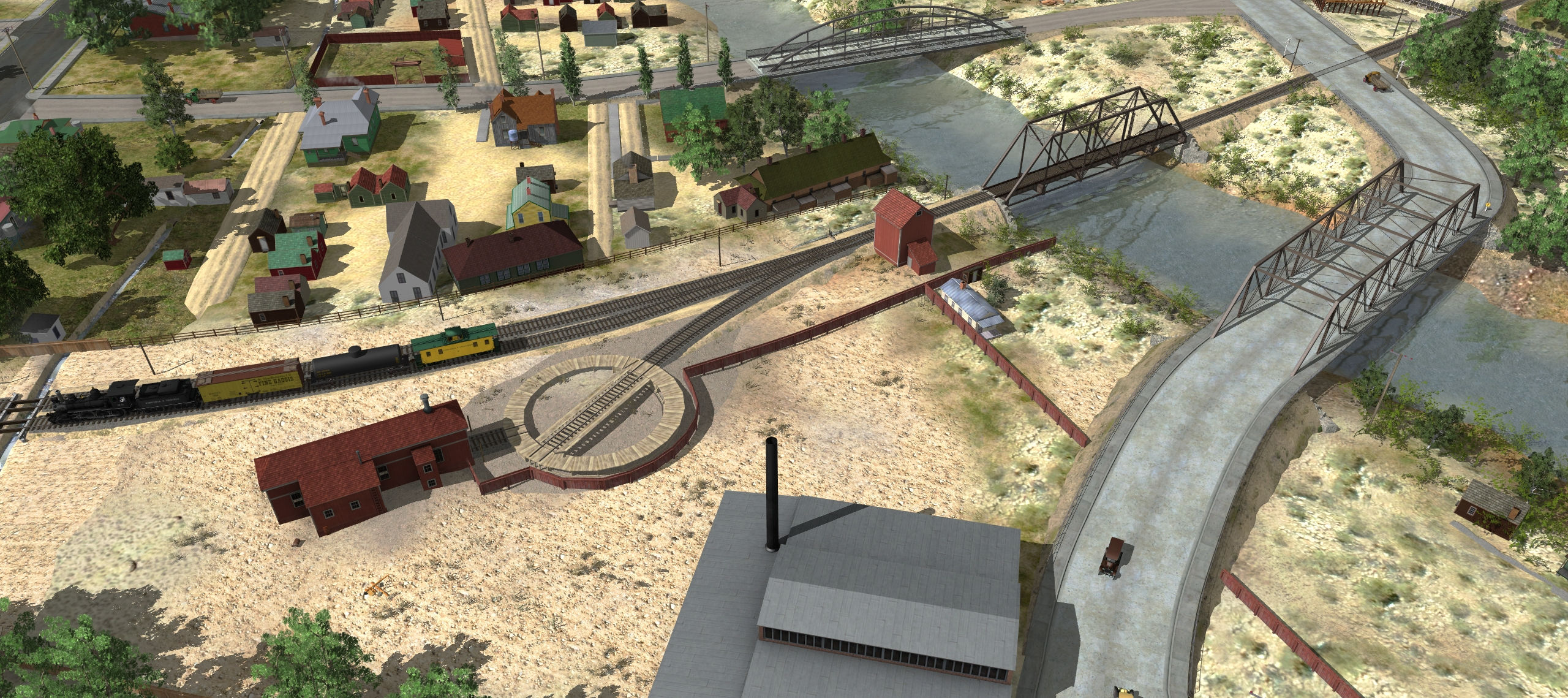 Sunshine Laundry opens (land sold in 1929)
1937
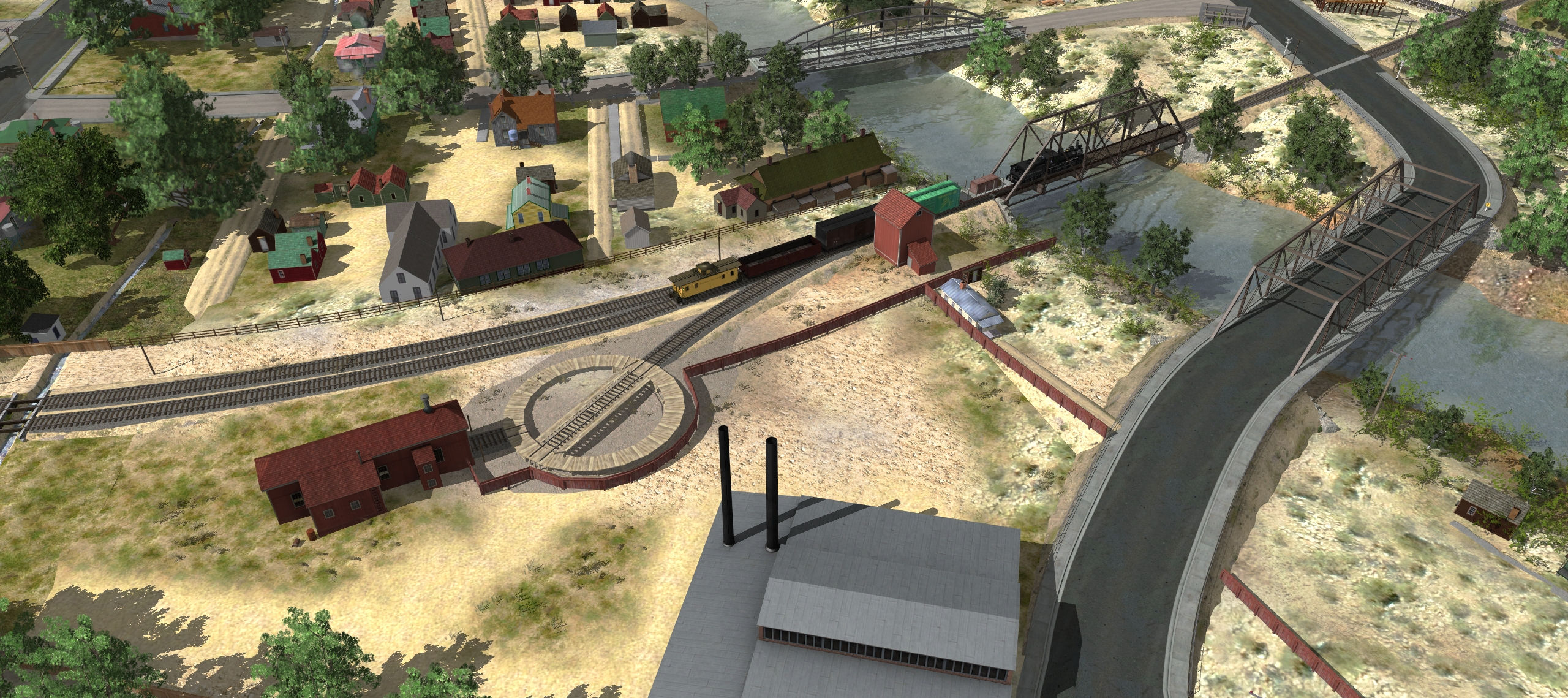 Wall trim on engine house is red by now
By 1948
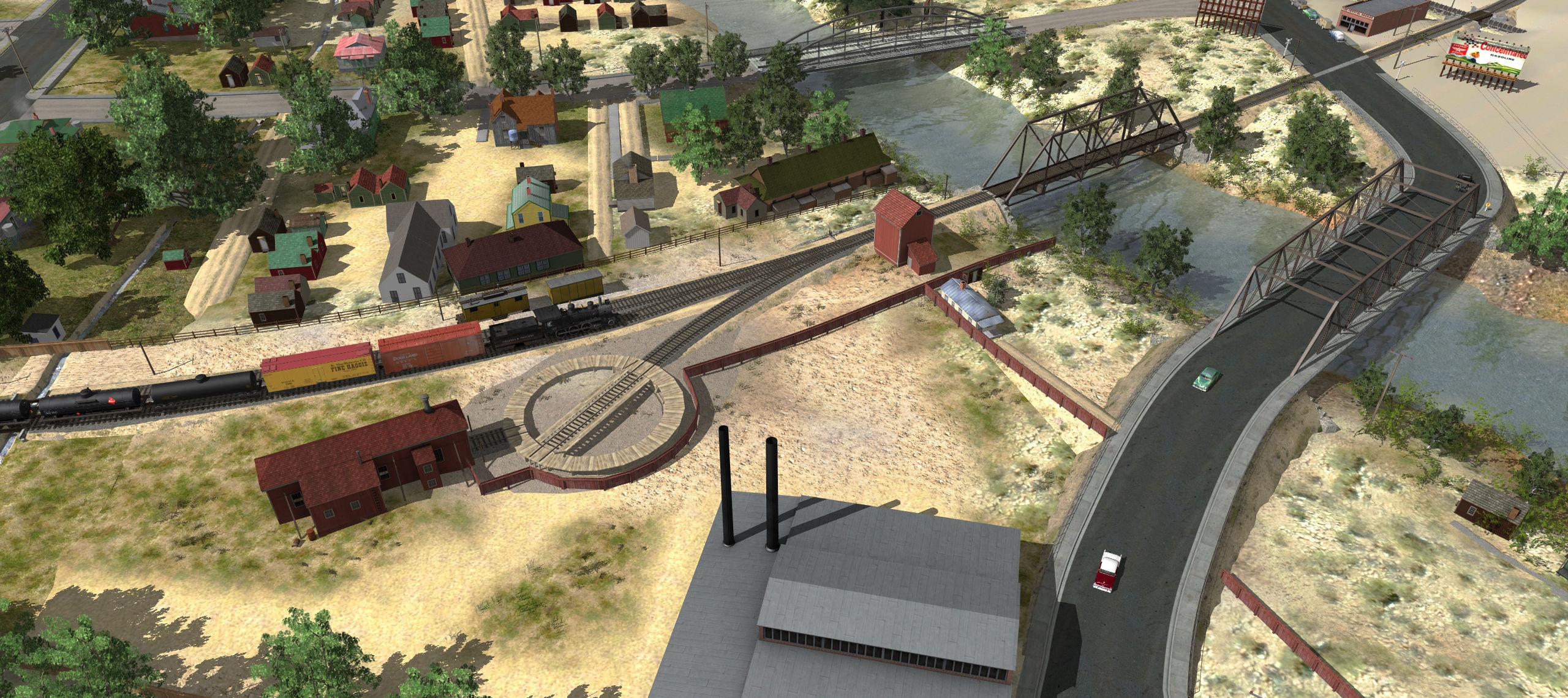 Construction Car No. 6 (2nd) is on the ground
Taken out of service 1942
Rear door on engine house
1950
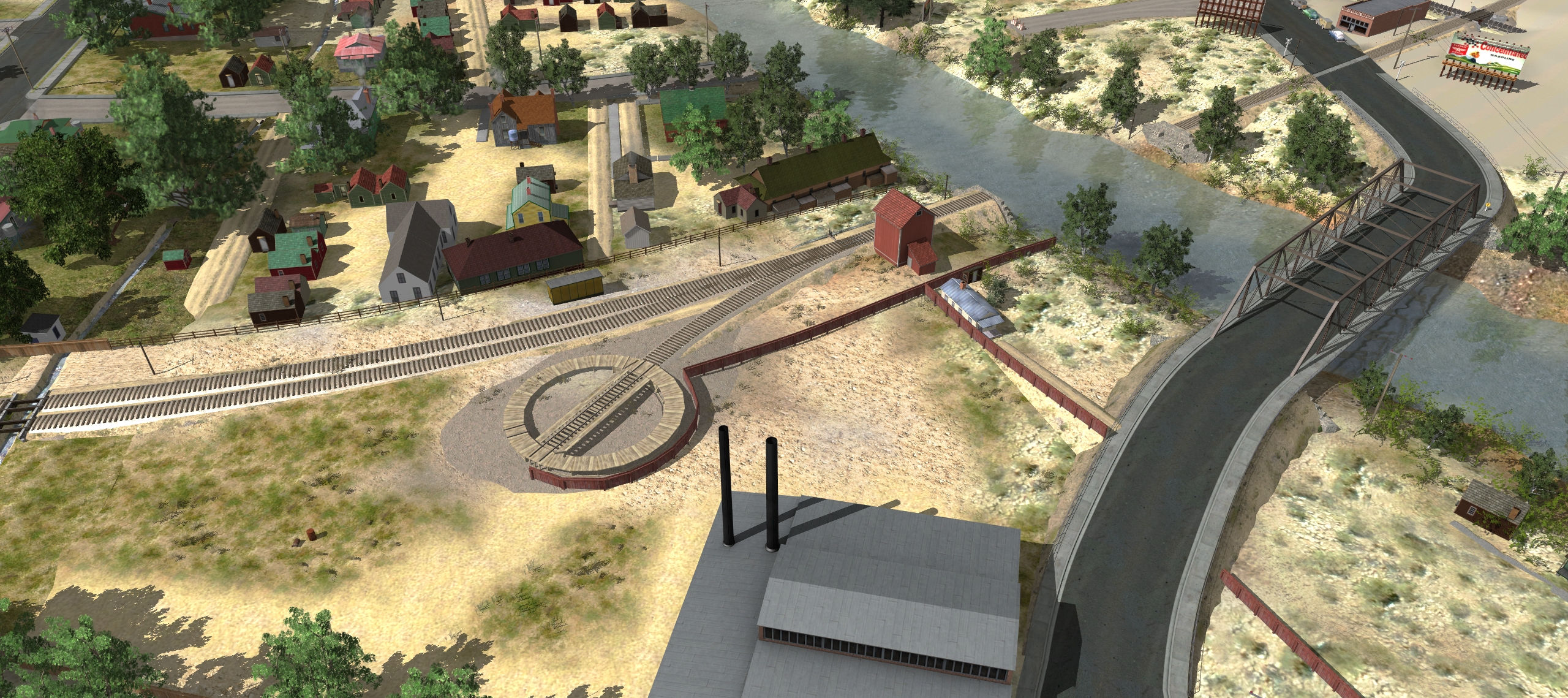 Engine house burns down
Railroad is abandoned
While being dismantled, the bridge washes away in Thanksgiving flood